Engineering Hub - MCR
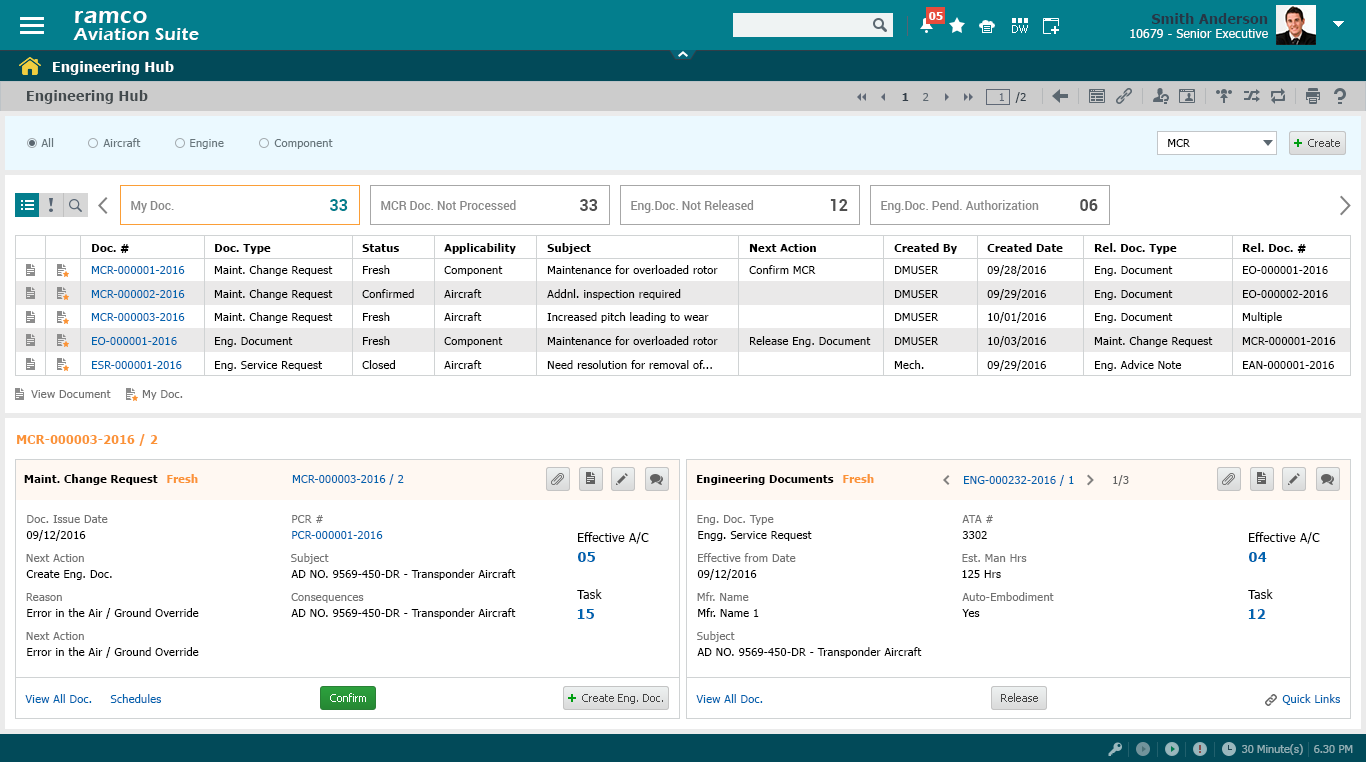 Engineering Hub - ESR
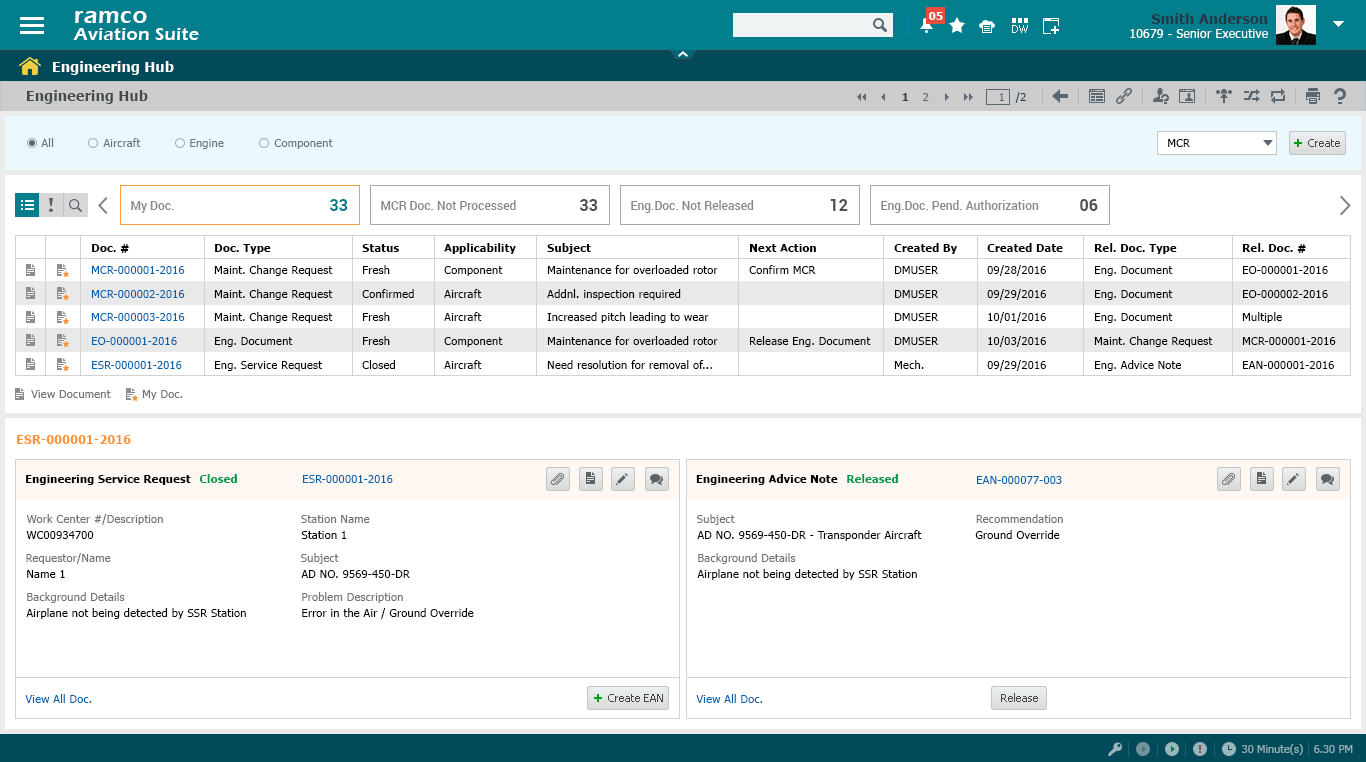 Engineering Hub - Exception
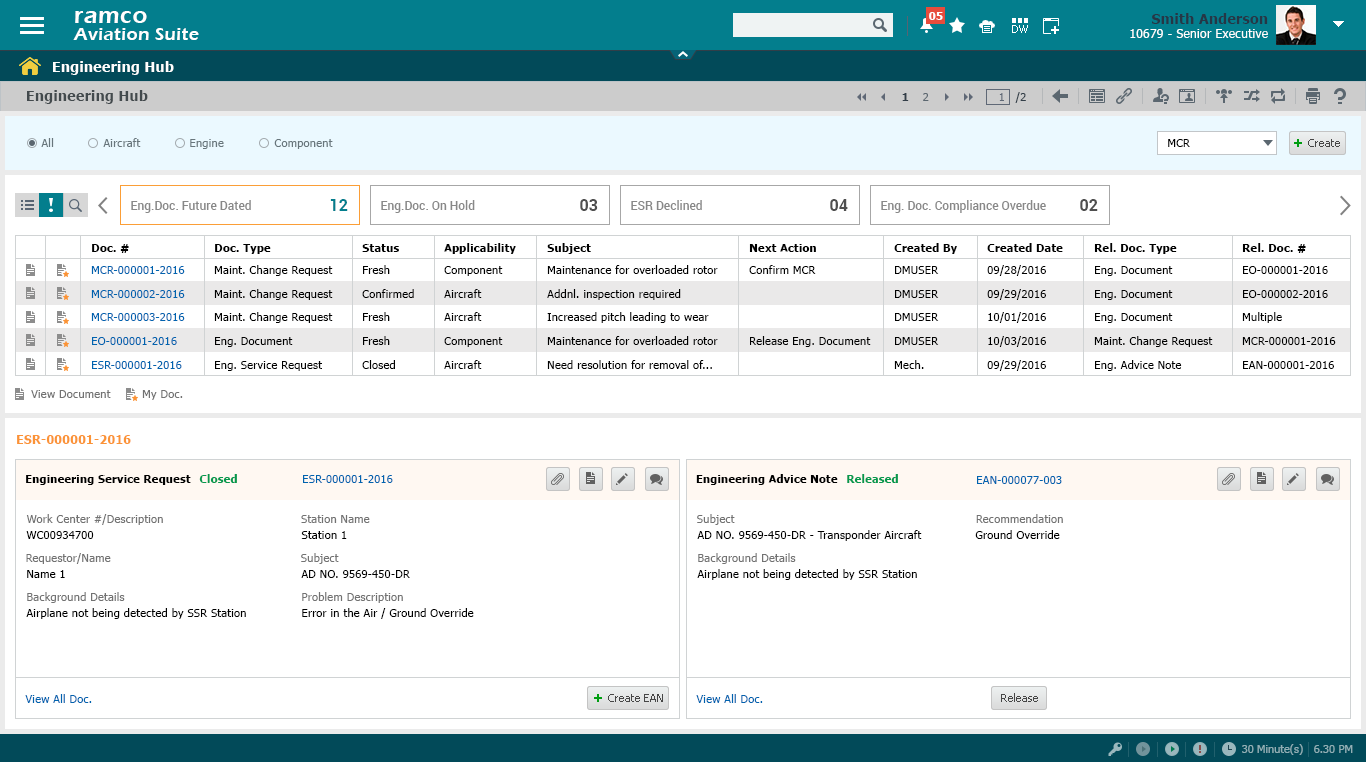 Engineering Hub – Search On
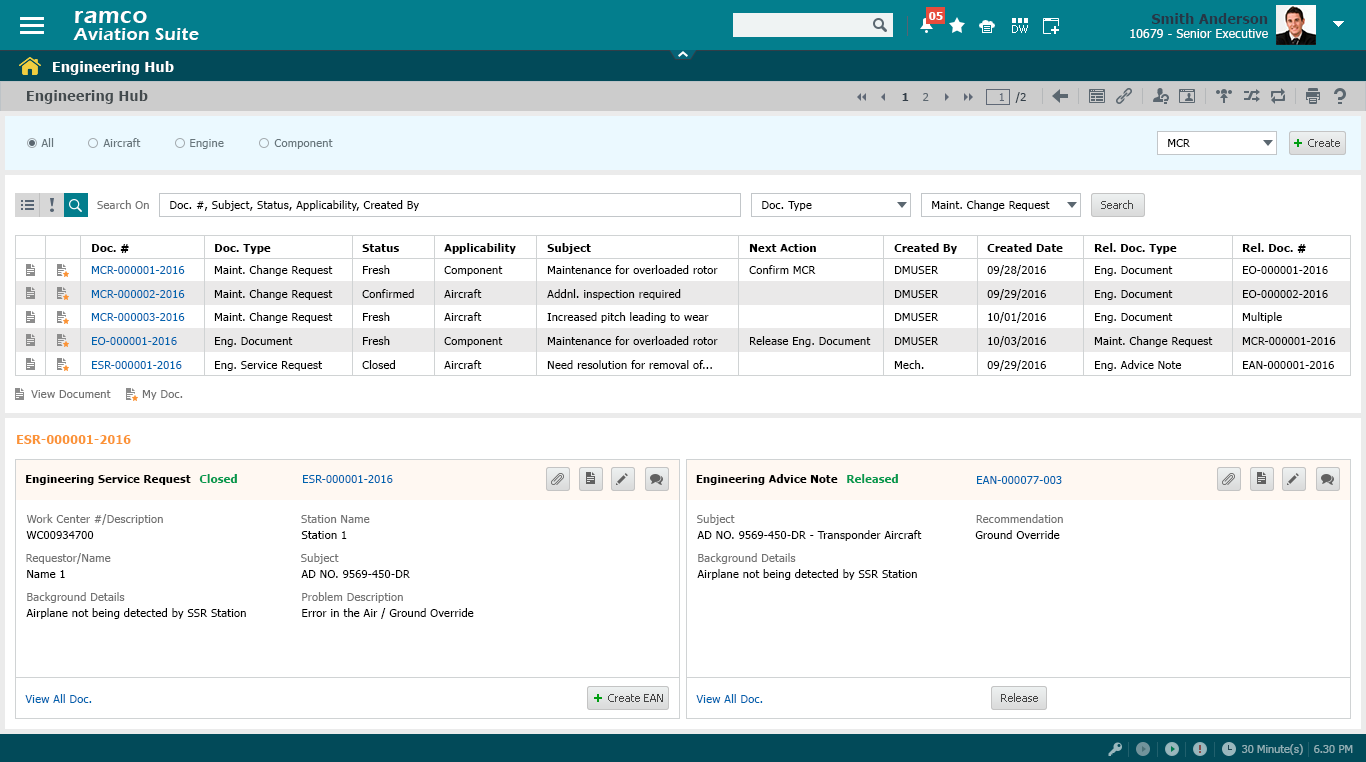